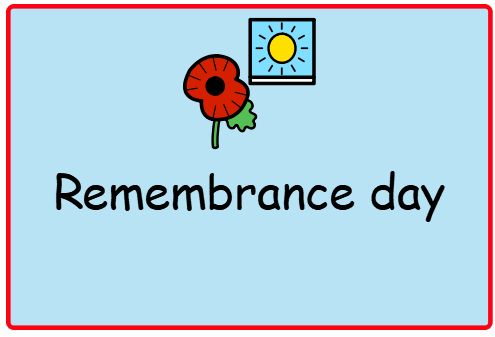 Click here to see a poppy animation
Ask an adult to draw a poppy for you. Colour it using red colour.
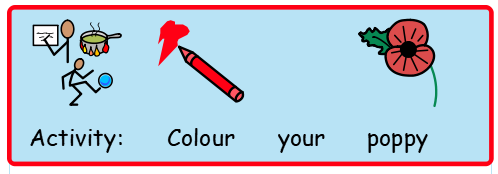 Tear some red and green paper and paste it on a poppy picture to make a beautiful poppy at home.
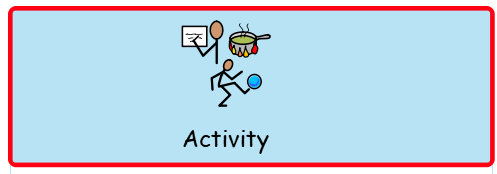